Employment 
  
Group Work Place Taster Sessions
Community Inclusion

CEASE Training – Delivered by Remedi

Peer Pressure – AWF Life Share

Community Inclusion

Tolerance and Diversity
Employment 

Vocational Taster Sessions – delivered at The Bridge
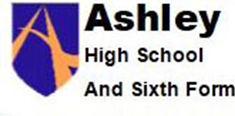 Half Term 1	Half Term 2	Half Term 3	 Half Term 4	Half Term 5	Half Term 6
Preparing for Adulthood Year 12
Employment 

Individual Work Experience Placements
Independent Living 
My bnk – Level 1 Personal Finance
Good Health

RSPH Level 2 Young Health Champions Award 

Community Inclusion
Self Advocacy
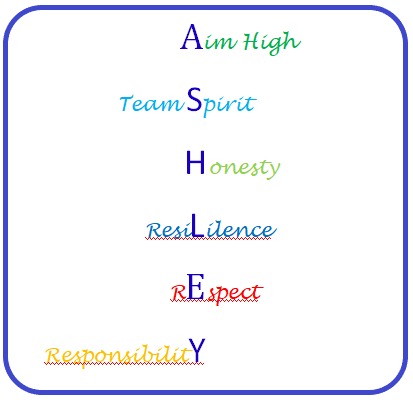 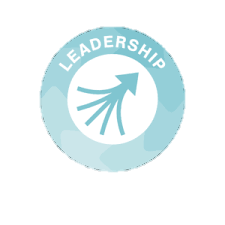 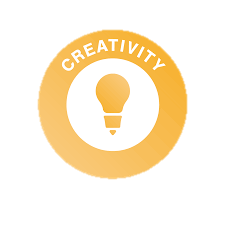 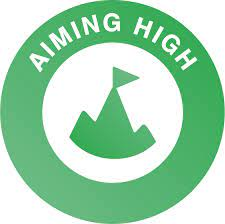 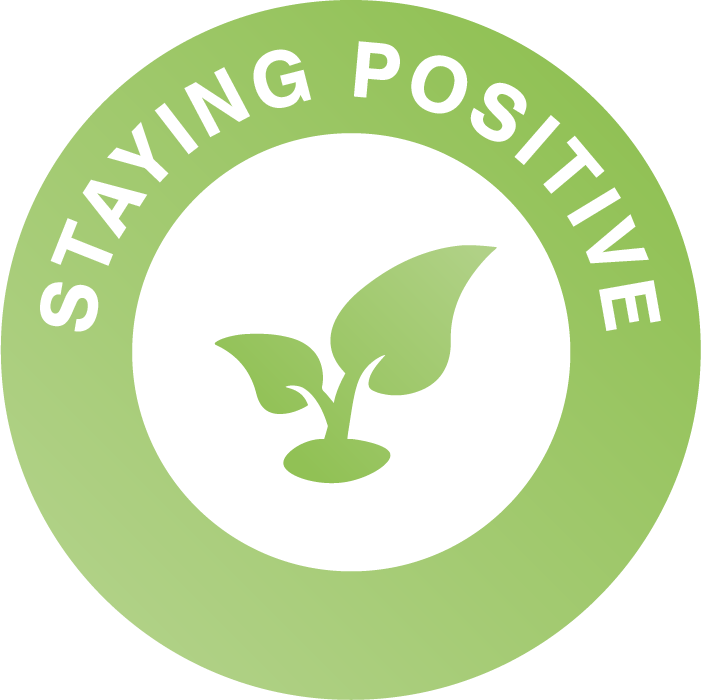 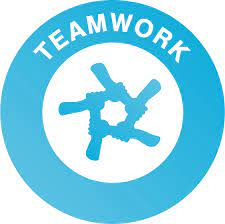 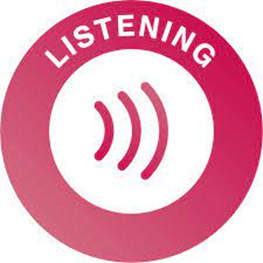 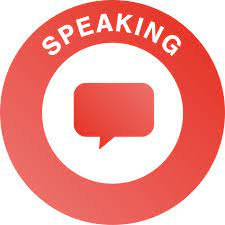 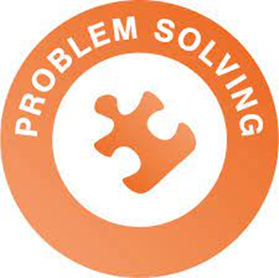 Community Inclusion

Social Media / Online Fraud / Cyberbullying/ Grooming/ Resilience
Good Health

Mental Health
Good Health 
RSE

Community Inclusion 
Rights and Responsibilities
The criminal justice system

Independent Living
Housing
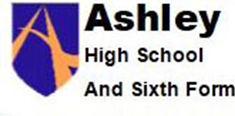 Half Term 1	Half Term 2	Half Term 3	Half Term 4	Half Term 5	Half Term 6
Preparing for Adulthood Year 13
Community Inclusion

Extremism/
Radicalisation
Employment 

Volunteering
Employment 

Individual Work Experience Placements
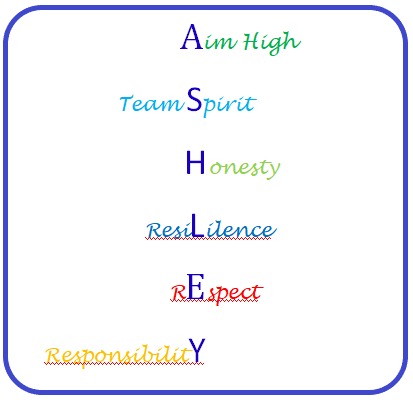 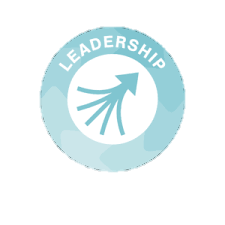 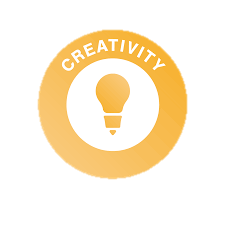 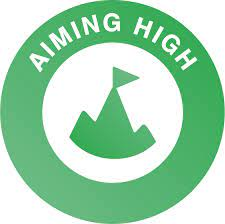 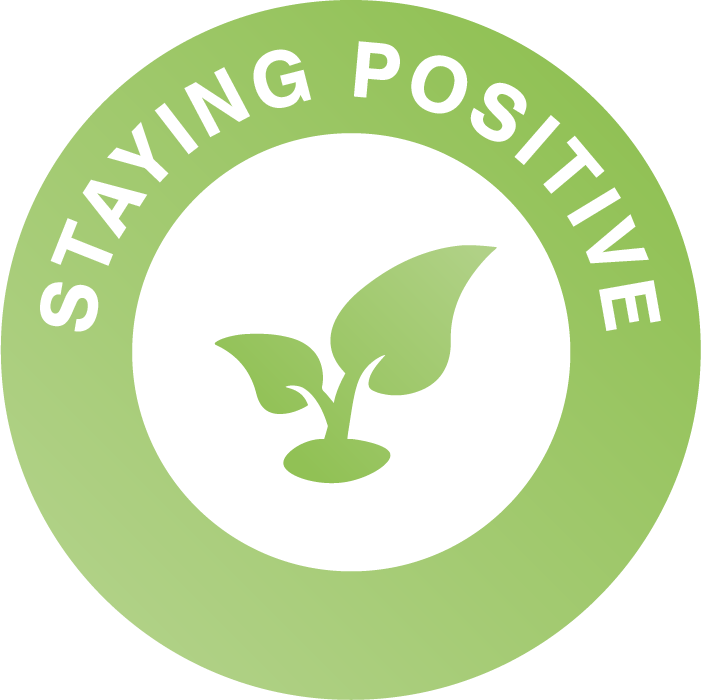 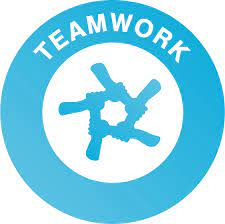 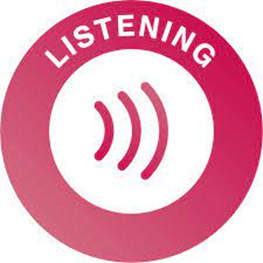 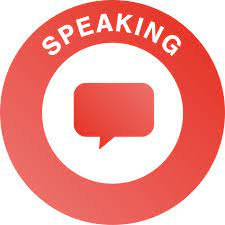 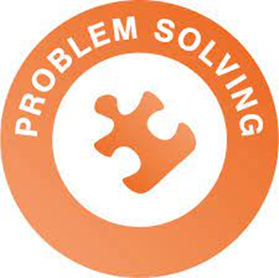